วิธีเล่นเกม
ผู้เล่นแต่ละคนเลือกตัวเดินคนละ 1 ตัว 
ผู้เล่นคนแรกกดปุ่มหมุนวงล้อ จากนั้นกดปุ่มอีกครั้งเพื่อให้วงล้อหยุดหมุน 
      จากนั้นให้ผู้เล่นคลิกที่รูปมือ (Draggable Objects Icon) ที่อยู่ในแถบ Toolbar       
      เพื่อลากตัวเดินบนกระดานเกมบันไดงู
ผู้เล่นกดปุ่มหมุนวงล้อหยุดที่ตัวเลขใด ให้ผู้เล่นเดินไปบนช่องตามจำนวนที่หมุนวง
      ล้อได้ เช่น ถ้าวงล้อหยุดที่เลข 2 ให้เดิน 2 ช่อง เป็นต้น 
4.   หากตกที่ช่องบันไดให้ขึ้นไปสุดบันได
5.   หากตกที่ช่องที่มีงูให้ลงมาจากปากงูไปยังหางงู 
6.   ผลัดกันเล่นเช่นนี้จนกว่าจะไปถึงเส้นชัย 
7.   ผู้เล่นที่ถึงเส้นชัยก่อนเป็นผู้ชนะ
เล่นเลย!
Snakes and Ladders Game เกมบันไดงู
เส้นชัย
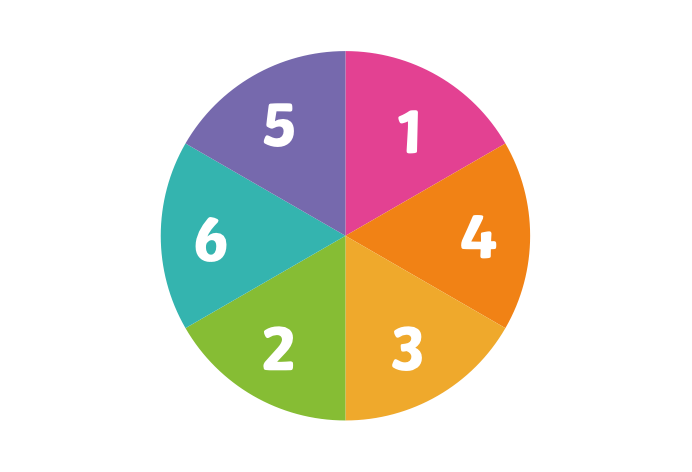 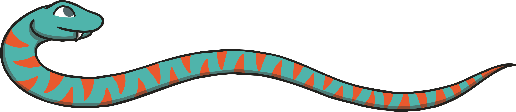 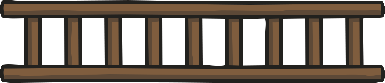 Spin the wheel 
กดตรงนี้
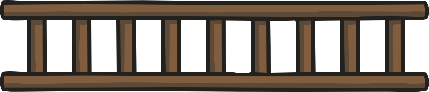 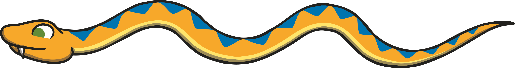 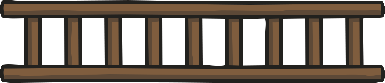 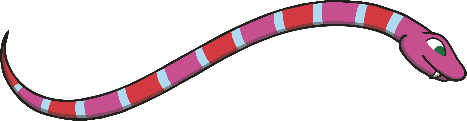 เริ่ม